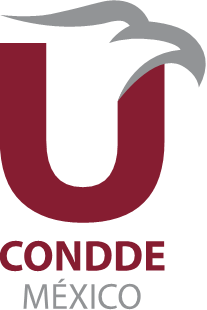 Topacio Daniela Conde Avila
COMISIONADA NACIONAL TÉCNICA 
TOCHO BANDERA
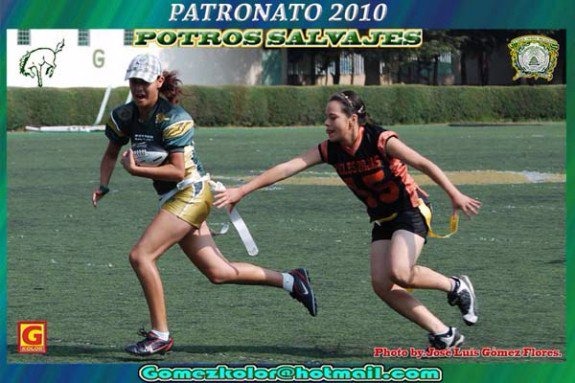 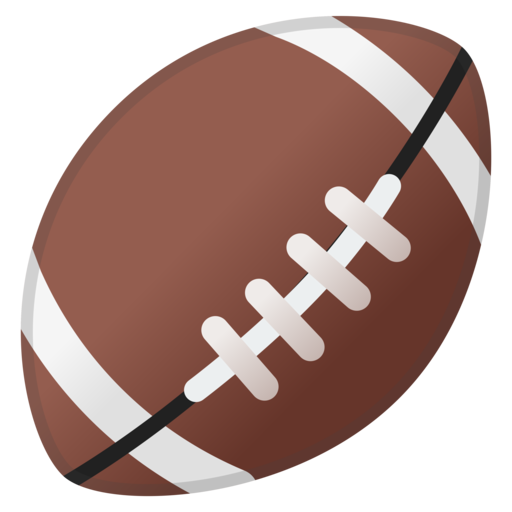 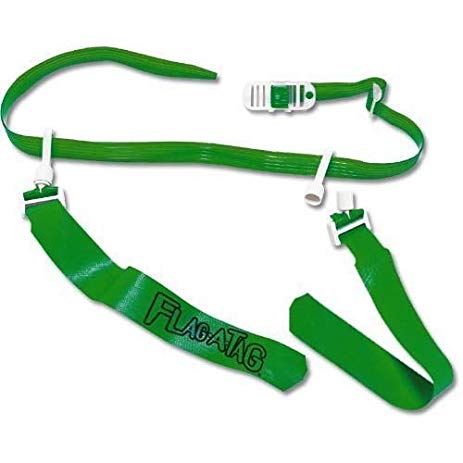 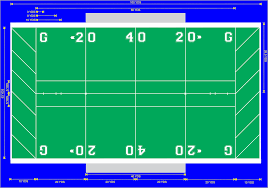 FLAG FOOTBALL
TOCHO BANDERA
Deporte de Potencia

Deporte de invasión

Deporte de Agilidad y Estrategia
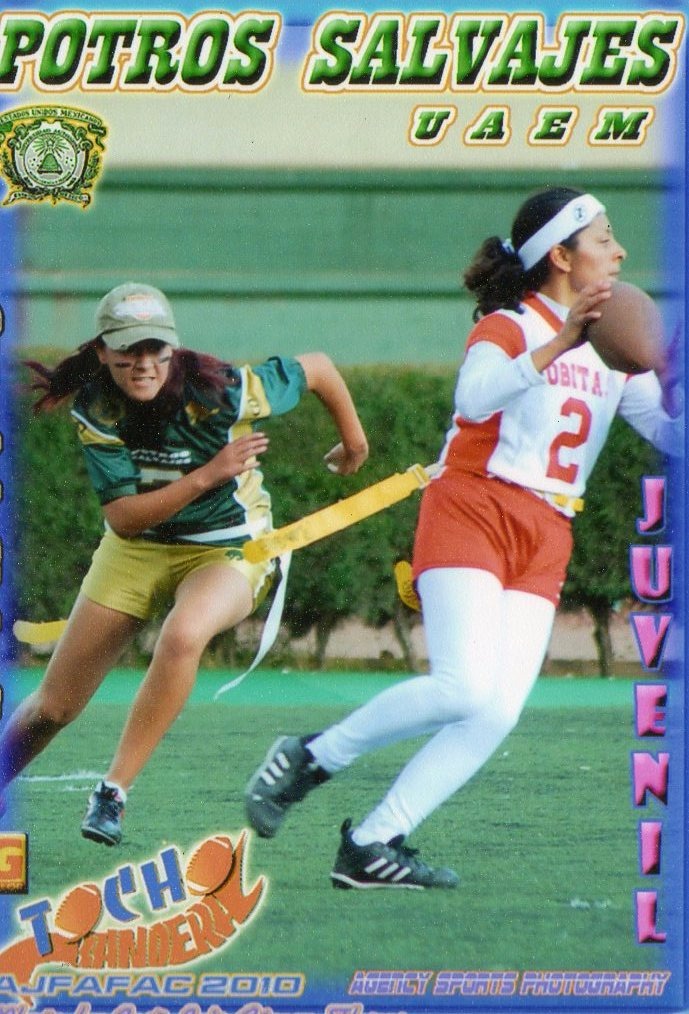 Deporte de Potencia
Capacidad de un individuo para ejercer fuerza de manera rápida. 
Períodos cortos de tiempo.
Deporte de invasión
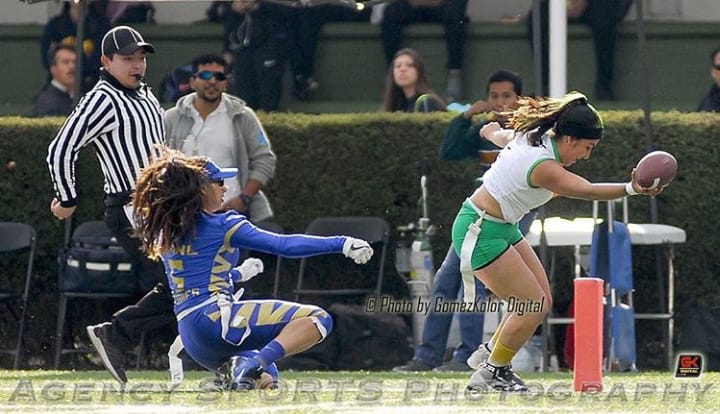 Se enfrentan dos equipos que tratan de invadir el terreno del adversario, para alcanzar la meta del contrincante con el móvil (aro, pelota, etc.) más veces que él.
Deporte de Agilidad y Estrategia
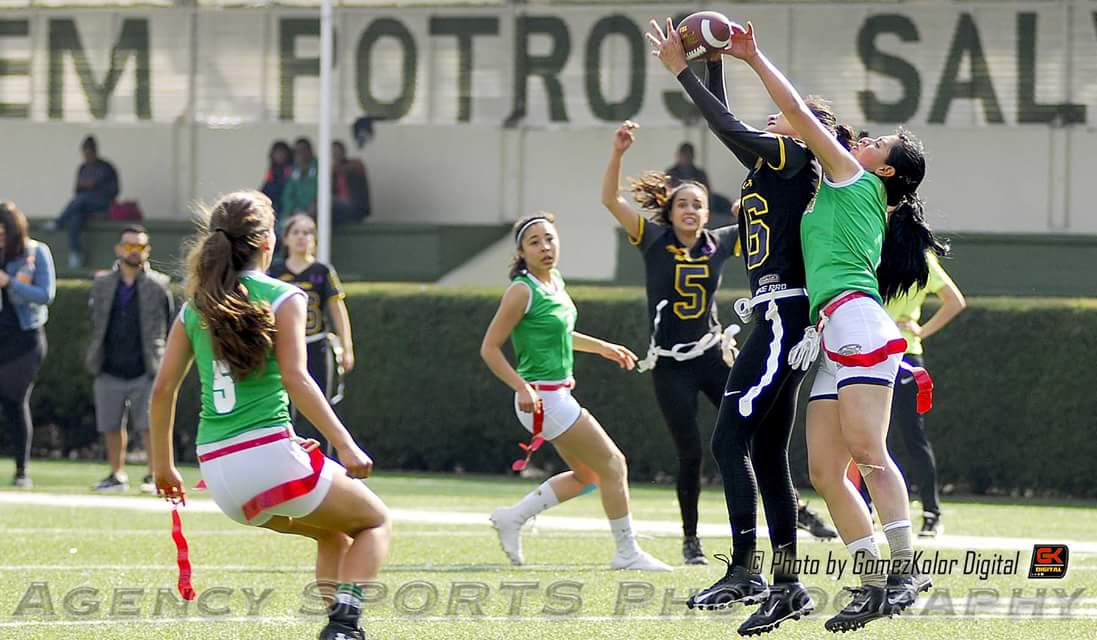 Evitar contacto en todo momento y valerse de la estrategia.
CONDDE

2017 – Deporte de Exhibición Femenil

2018- Deporte Oficial Femenil

2019- Deporte Oficial ambas ramas
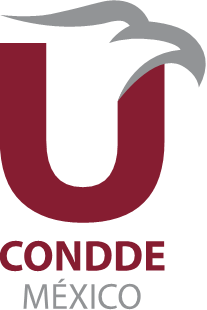 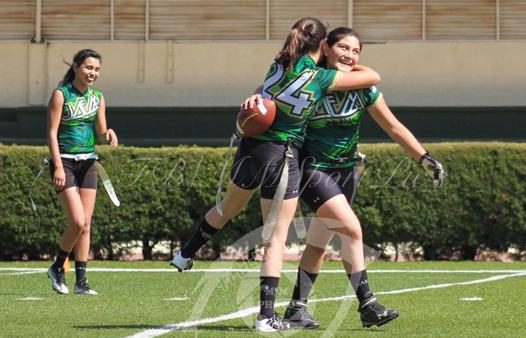 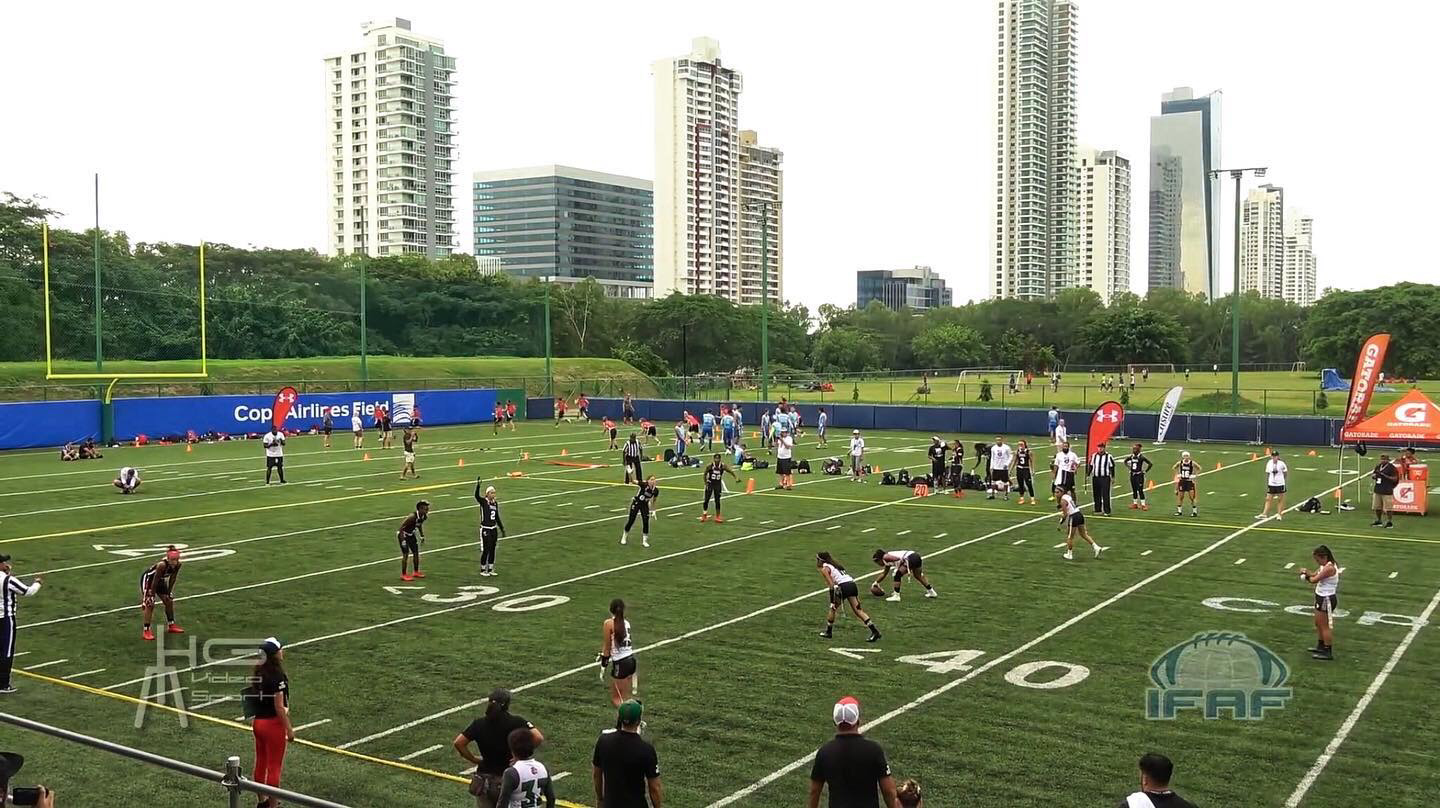 Tocho bandera FMFA
 
Tocho bandera 
Universitario